Massachusetts Performance Assessment for Leaders: Leadership Preparation ProgramsMarch 21, 2016
[Speaker Notes: Liz:  1-3]
Agenda
Welcome

Update on Program Year 2015-16

Preparing and supporting candidates for PAL

Preparing for Program Year 2016-17

Questions
Taking the Lead: Assessing Leaders; Improving Schools
Page  2
[Speaker Notes: Liz

Program Year Update:
Preliminary feedback on candidate submissions
Encourage communication with faculty and field
Questions raised
Pace of candidate submissions
Collaboration and citation of work with others
Scorer recruitment
Feedback survey
Questions

Preparing and supporting – hear from a few of our programs – Teachers 21 and______________

2016-17 program year:
Change in total passing score
New vendor
Transition process]
PAL Assessment Tasks
Task 1
Leadership through a Vision for High Student Achievement (with an emphasis on student learning culture)
Task 2
Instructional Leadership for a Professional Learning Culture.
Task 3 
Leadership in Observing, Assessing and Supporting Individual Teacher Effectiveness.
Task 4
Leadership for Family Engagement and Community Involvement (with an emphasis on school-family culture)
[Speaker Notes: Liz]
Feedback on candidate submissions to date
Better quality and completion of submissions

Better alignment of the task submissions with the purposes of the tasks (e.g. forming professional learning culture; engaging family and community)

Greater adherence to instructions which facilitates scoring
Taking the Lead: Assessing Leaders; Improving Schools
Page  4
[Speaker Notes: Terry]
Candidate and program director questions
Very few questions have been raised this year

Most questions are about exceptional schools, such as new schools or schools for special populations and the limited available quantitative data

A few questions to clarify the cut-scores
Taking the Lead: Assessing Leaders; Improving Schools
Page  5
[Speaker Notes: Terry]
Pacing
Anticipating 500 candidates to make submissions 
About 20% have been submitting work so far
Most programs are anticipating candidate submissions in May and June, just before the June 30th deadline
May lead to delays in finalizing scoring 
Requires us to have more scorers for the three month period May-July (so will be training in April)
Encourage candidates to start submitting now, if work is completed
Taking the Lead: Assessing Leaders; Improving Schools
Page  6
[Speaker Notes: Terry]
Communication and support with faculty and staff
Sharing resources and materials
Candidate assessment handbook
Administrative guide
Website resources and materials
ShowEvidence resources
Clarify understanding of policy expectations
Clarify the Rules of Assessment Participation
Clarify guidelines for providing candidates with information through the assessment completion process
Review the tasks and program coursework, field work expectations and other assessments for alignment and support
Taking the Lead: Assessing Leaders; Improving Schools
Page  7
[Speaker Notes: Terry]
Rules of Assessment Participation
Confidentiality
Originality and authorship
Conditions when work is collaborative
Taking the Lead: Assessing Leaders; Improving Schools
Page  8
[Speaker Notes: Terry]
Supporting collaborative work
Required for three of the four tasks
Guiding candidates on performing task work collaboratively
Have an identifiable leadership role within the collaborative relationship
Ensure that collaboration is with broader school community and not just others completing the tasks
Guiding candidates on reporting on task work performed collaboratively
Describe own role and roles of others in the collaboration
Adhere to appropriate standards for attribution of work, as done for any published and unpublished information
Submit self-authored work, not a commonly created document
Taking the Lead: Assessing Leaders; Improving Schools
Page  9
[Speaker Notes: Emphasize importance of attributing all work 

Terry]
Irregularities
Items are flagged if 50% or more identical text is detected in two or more submissions (artifacts or commentaries only) .
Submissions are pulled from scoring and submitted to ESE for legal review.
Rules of Assessment Participation consequences are clearly outlined and available in the Candidate Assessment Handbook.
Taking the Lead: Assessing Leaders; Improving Schools
Page  10
[Speaker Notes: Terry]
Cheating, fraud and plagiarism policy for PAL
“Any submitted work that raises questions about possible irregularities, such as cheating, fraud or plagiarism will be temporarily removed from scoring and set aside for further investigation and review by the Massachusetts Department of Elementary and Secondary Education. Candidates will be notified that their submissions are being reviewed for irregularities. Following the review, candidates will be notified of the outcomes and next steps. The PAL Rules of Assessment Participation outline the possible consequences if irregularities are found and confirmed.”
Taking the Lead: Assessing Leaders; Improving Schools
Page  11
[Speaker Notes: “if my submitted artifacts, commentary videos, and/or other documents do not comply with the current rules and submission requirements as specified, my submission or portions thereof may not be scored, my results may be voided, my registration may be canceled, and I may be prohibited in the future from registering for PAL.  In addition, I understand that assessment fraud may be grounds for denial, revocation and/or suspension of a school principal/assistant school principal license, and that the Massachusetts Department of Elementary and Secondary Education reserves the right to impose sanctions upon any existing educator license I possess. “]
Scorer Recruitment
Professional development benefits
Diversity and quality of the scorer pool
Readiness for on-going assessment support
http://ma-pal.com/scorers/sign-up-to-be-a-scorer/
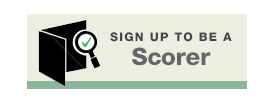 Taking the Lead: Assessing Leaders; Improving Schools
Page  12
[Speaker Notes: Liz]
Sharing program experiences
Leadership Preparation Program Sharing
Taking the Lead: Assessing Leaders; Improving Schools
Page  13
[Speaker Notes: Teachers 21 and Curry College]
Preparing for Program Year 2016-17
Effective July 1:
Change in overall passing score from 2.5 to 2.75
Minimum task score threshold of 2.1 remains the same 

Transition from Bank Street to new vendor
Taking the Lead: Assessing Leaders; Improving Schools
Page  14
[Speaker Notes: Liz

Change in the overall cut score from 2.5 to 2.75 as of July 1st.  This was stated in the memo sent December 17th.   This means that candidates may submit work products after June 30th, but will be held to the 2.75 overall passing score.  

Our contract with Bank Street ends June 30th. We are in the process of acquiring a new vendor; our RFR is on COMMBUYS. The transition between Bank Street and the new vendor will take place over the summer, and hopefully will cause no interruption to our programs; however, we anticipate that during the month of July, no scoring of submitted materials will take place.  This should be communicated with candidates:  if they submit materials at the end of June or during July, they should anticipate a longer than usual wait time for scoring.  

Will take place during month of July; we anticipate that no scoring of submitted materials will take place during transition]
Meeting to discuss transition
Date:  Monday, May 23rd 

Time:  10am-12pm

Location:  Worcester State
Taking the Lead: Assessing Leaders; Improving Schools
Page  15
[Speaker Notes: Liz:


We would like to meet with our programs in May to announce our new vendor, and discuss details regarding the summer transition.  
We will send an invitation via email as the date approaches.]
Questions?
Taking the Lead: Assessing Leaders; Improving Schools
Page  16
[Speaker Notes: Liz]
Thank you!
For more questions, please email us at:  

PAL@doe.mass.edu

ma-palinfo@bankstreet.edu
Taking the Lead: Assessing Leaders; Improving Schools
Page  17
[Speaker Notes: Liz]